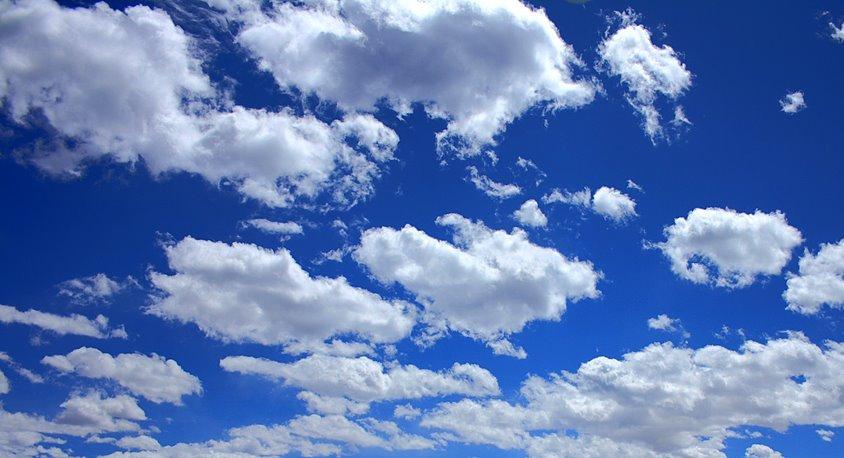 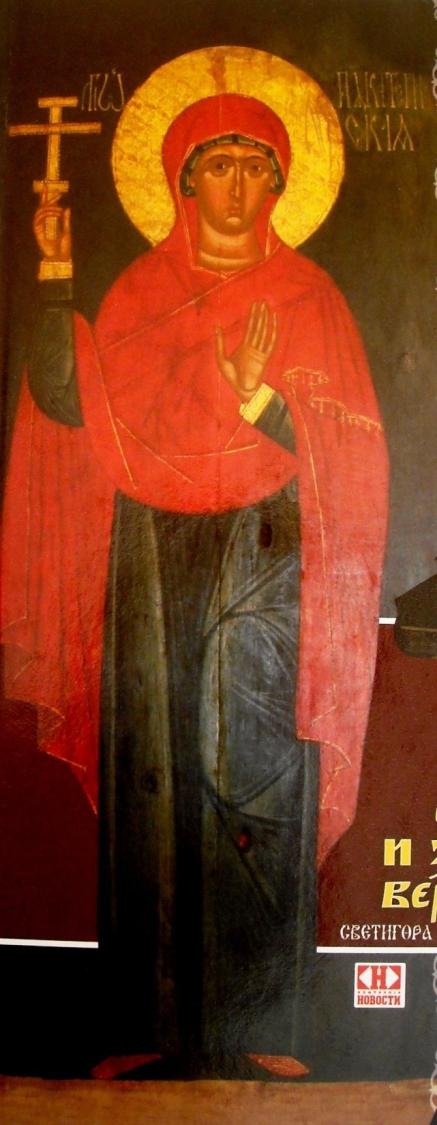 Света Петка
ПРАВОСЛАВНИ КАТИХИЗИС. МАРКО РАДАКОВИЋ, ВЕРОУЧИТЕЉ. БАЧКИ ГРАЧАЦ 2012.
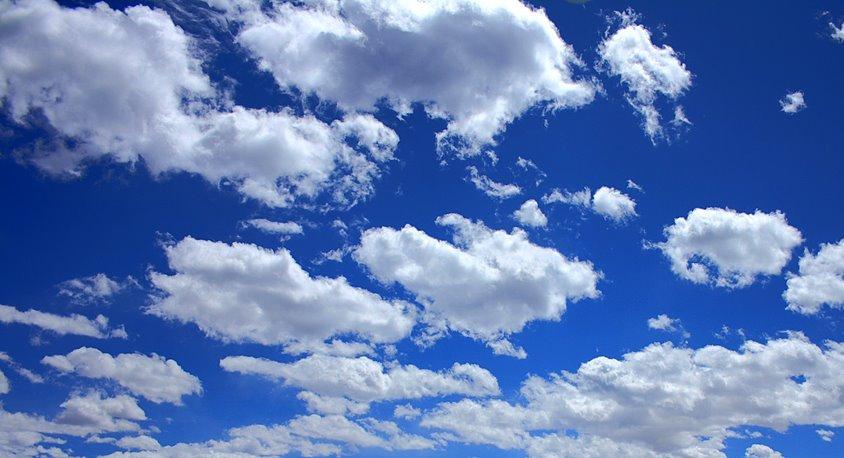 Света мати Параскева –Преподобна Петка
Празнује се 27. октобра.
Многе српске породице је празнују као крсну славу.
Ако њен празник “падне” у среду или петак, на крсној слави се спрема посна храна.
Свету Петку нарочито поштују жене.
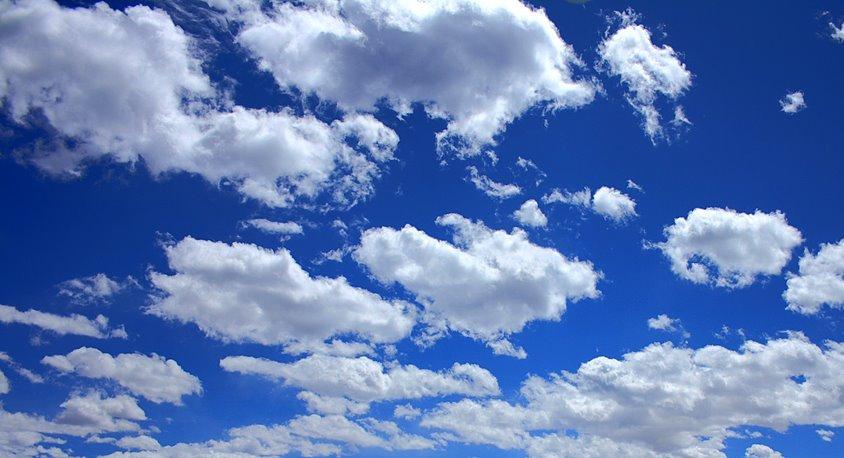 Света Петка се родила у граду Епивату, на обали Мраморног мора.
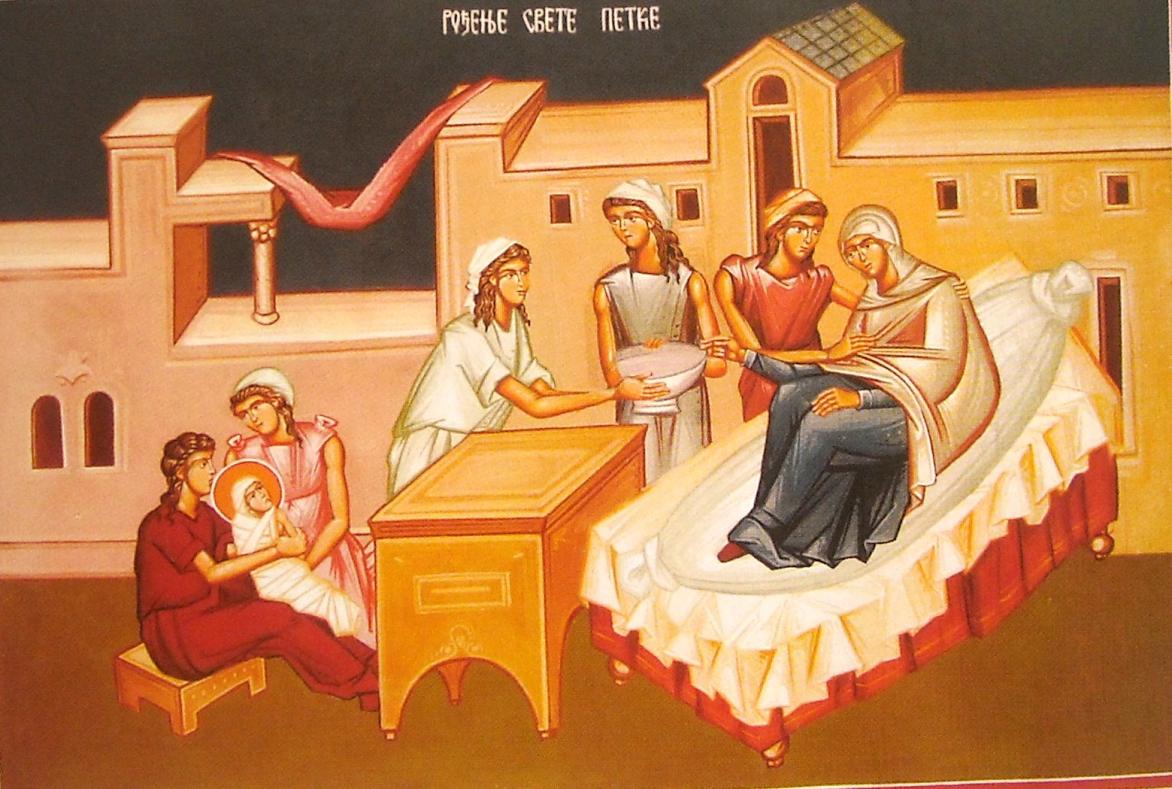 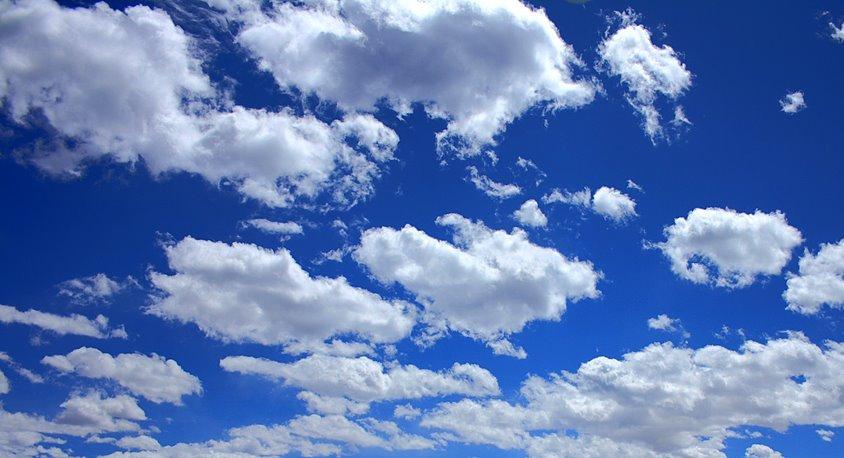 Родно место Свете Петке
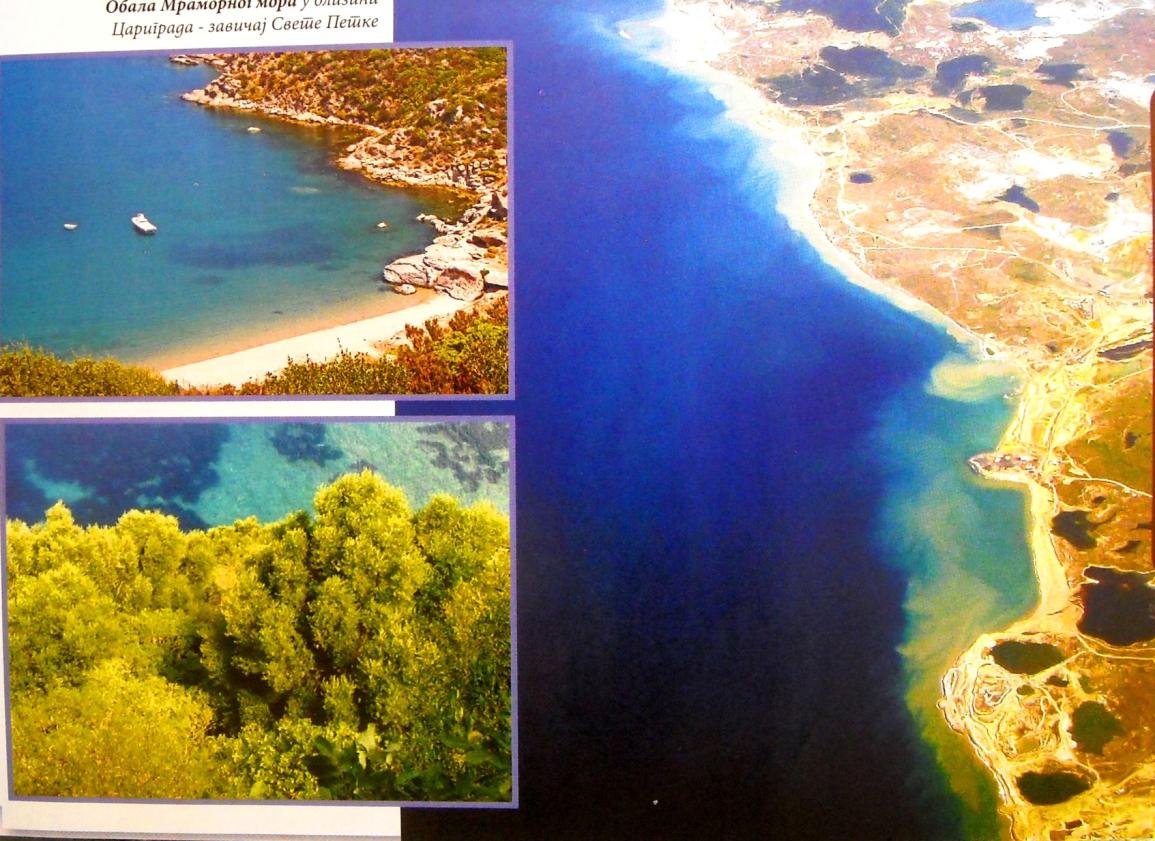 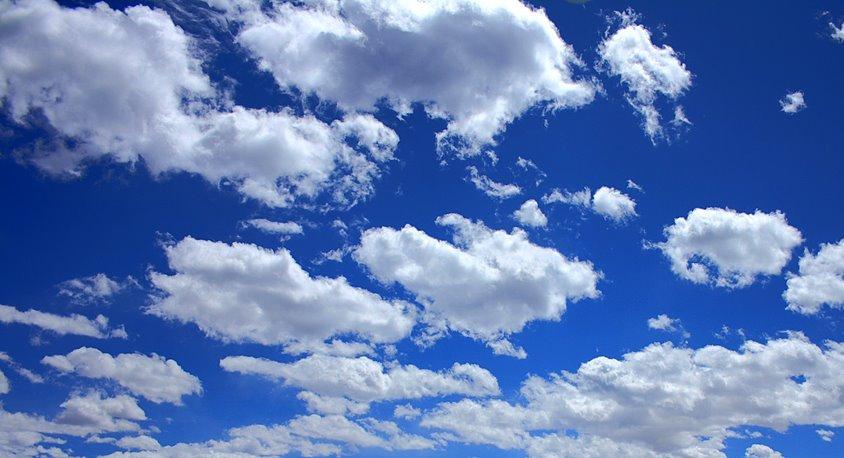 Света Петка улази у храм
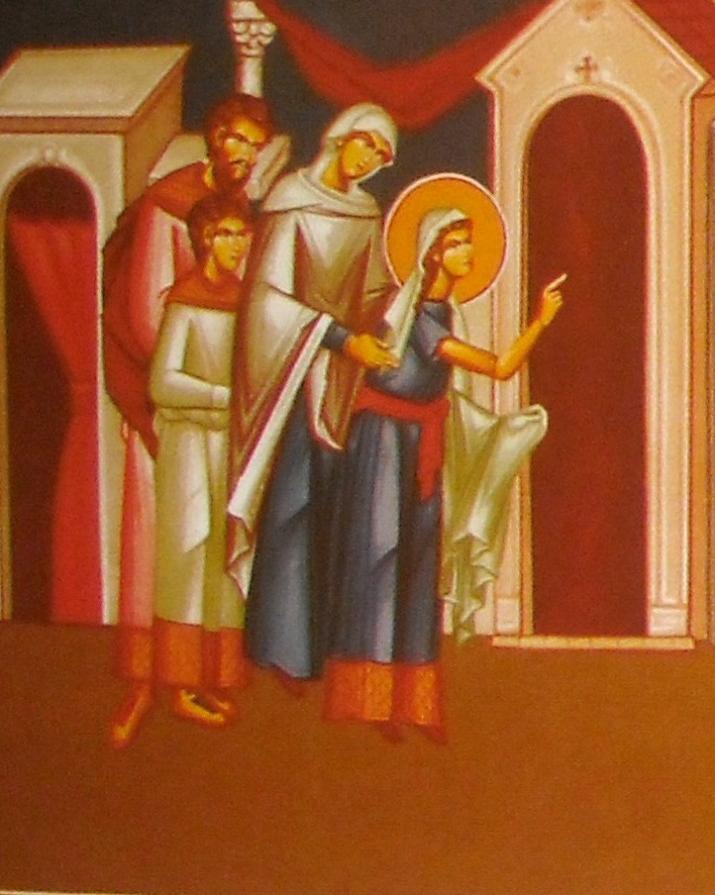 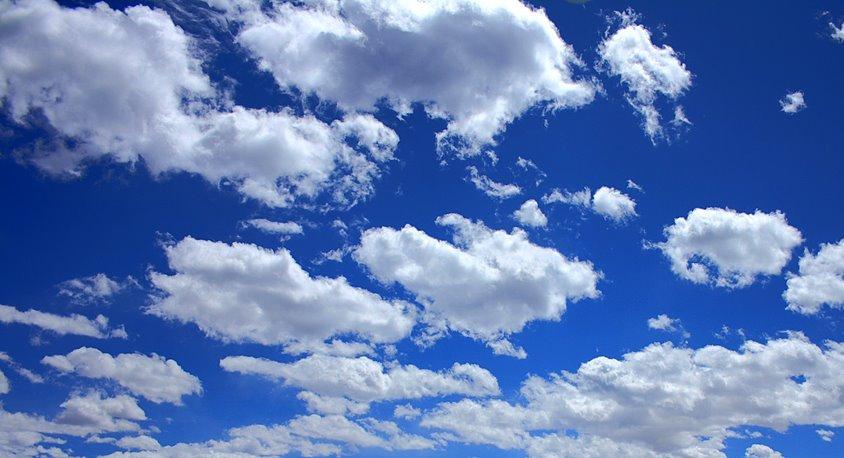 Света Петка даје сиромашној жени своју хаљину, а она се облачи у њену изношену и покидану.
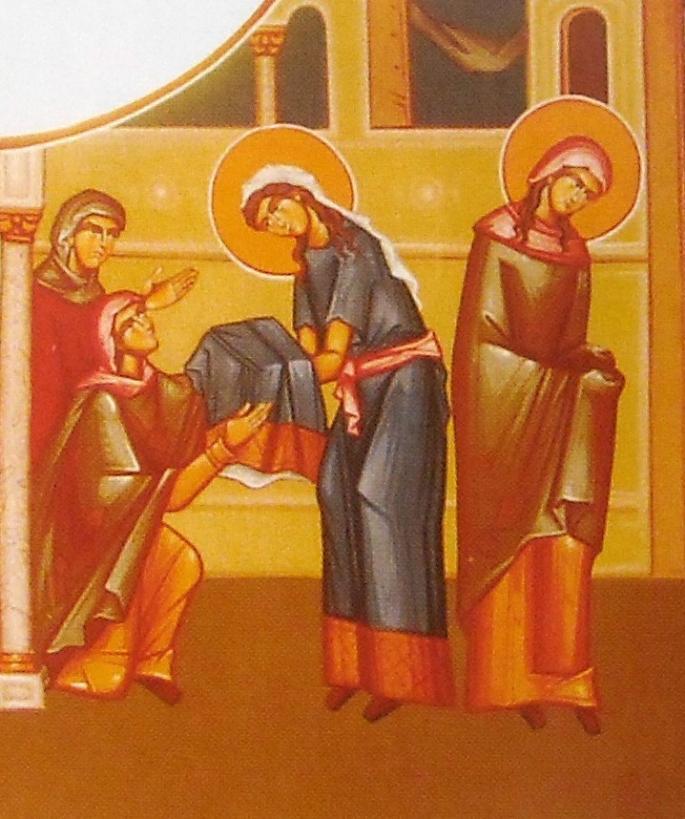 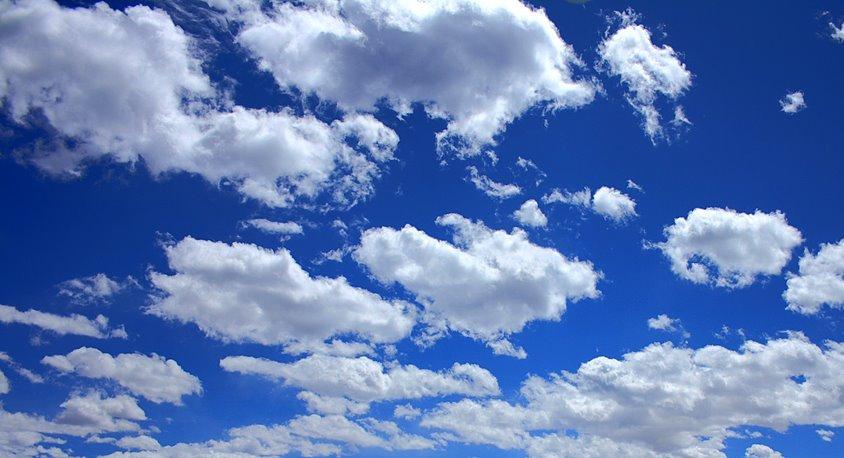 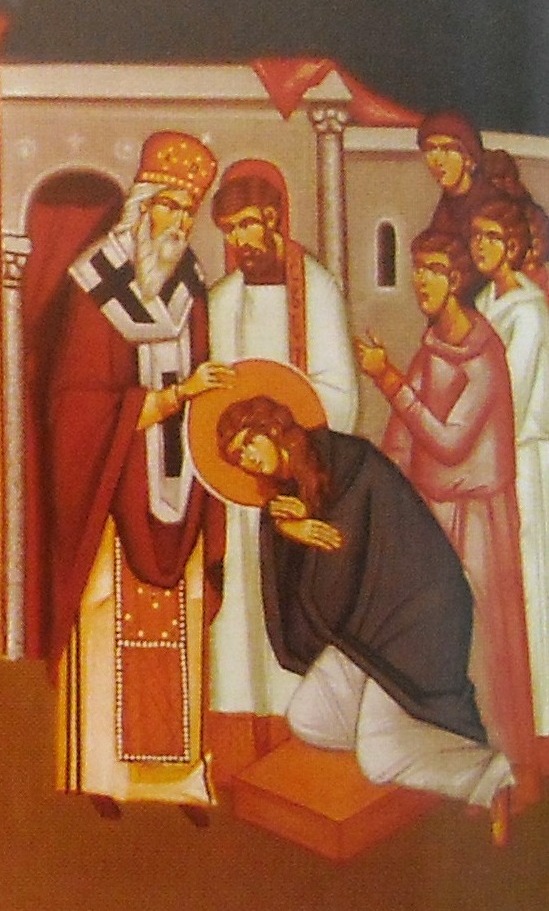 Монашење Свете Петке
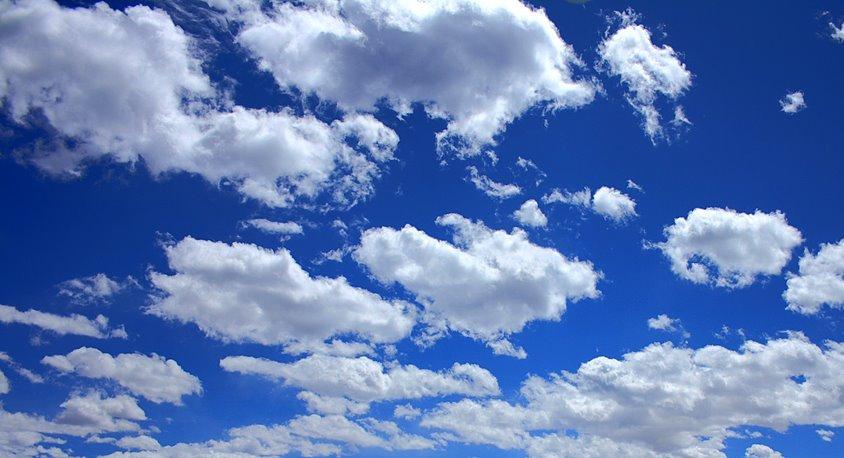 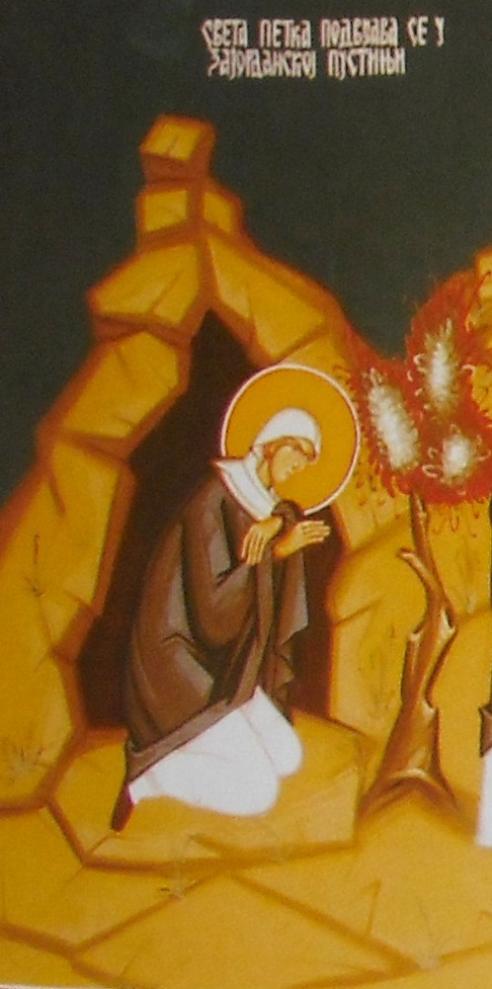 Монашко подвиза-вање састоји се од поста, молитве и  рада.
После смрти родитеља Света Петка одлази у зајорданске пустиње где се подвизава.
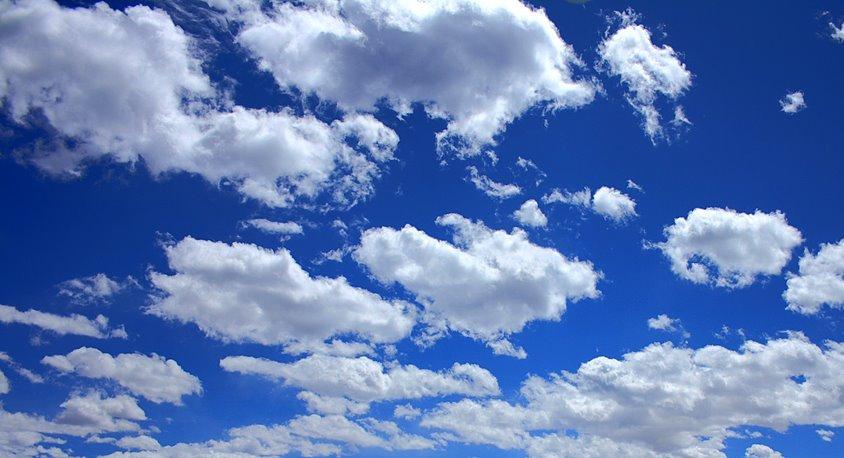 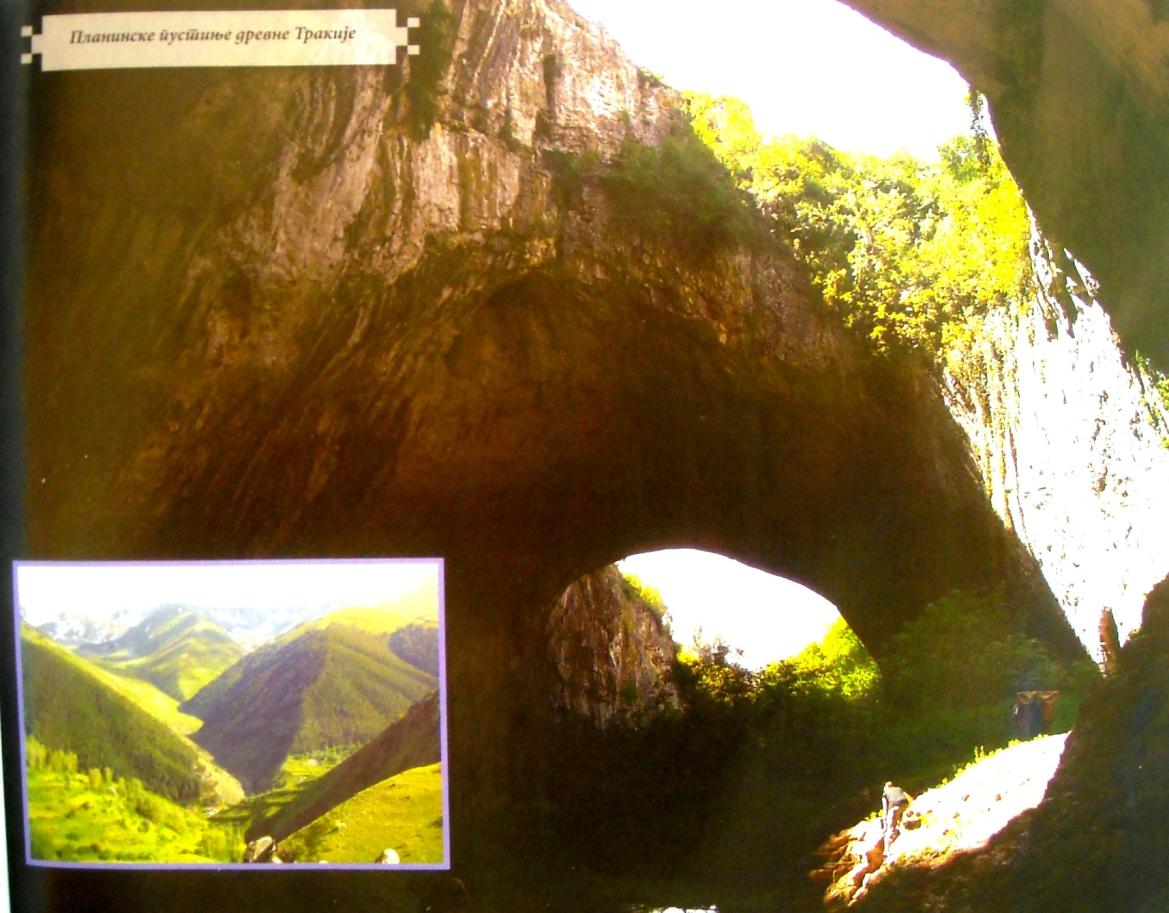 Овако изгледају планинске пустиње где се подвизавала.
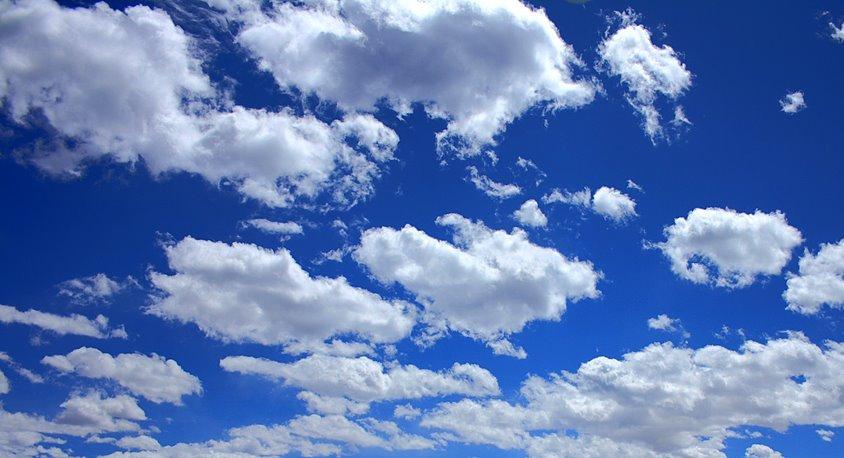 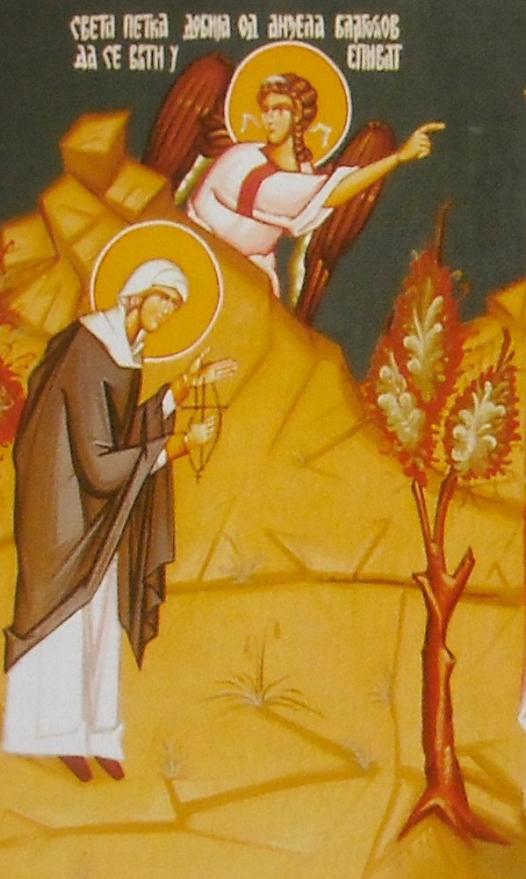 У доба касне старости  Бог ју је удостојио јављања анђела који јој је рекао да напусти пустињу и врати се у родни град Епиват.
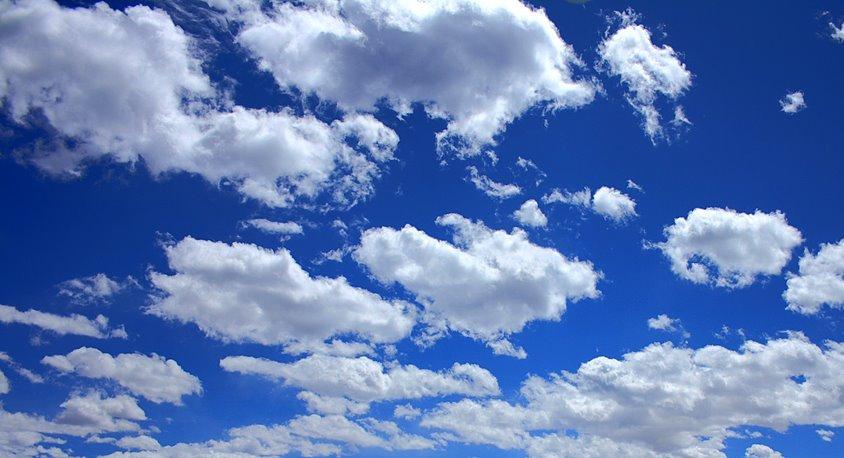 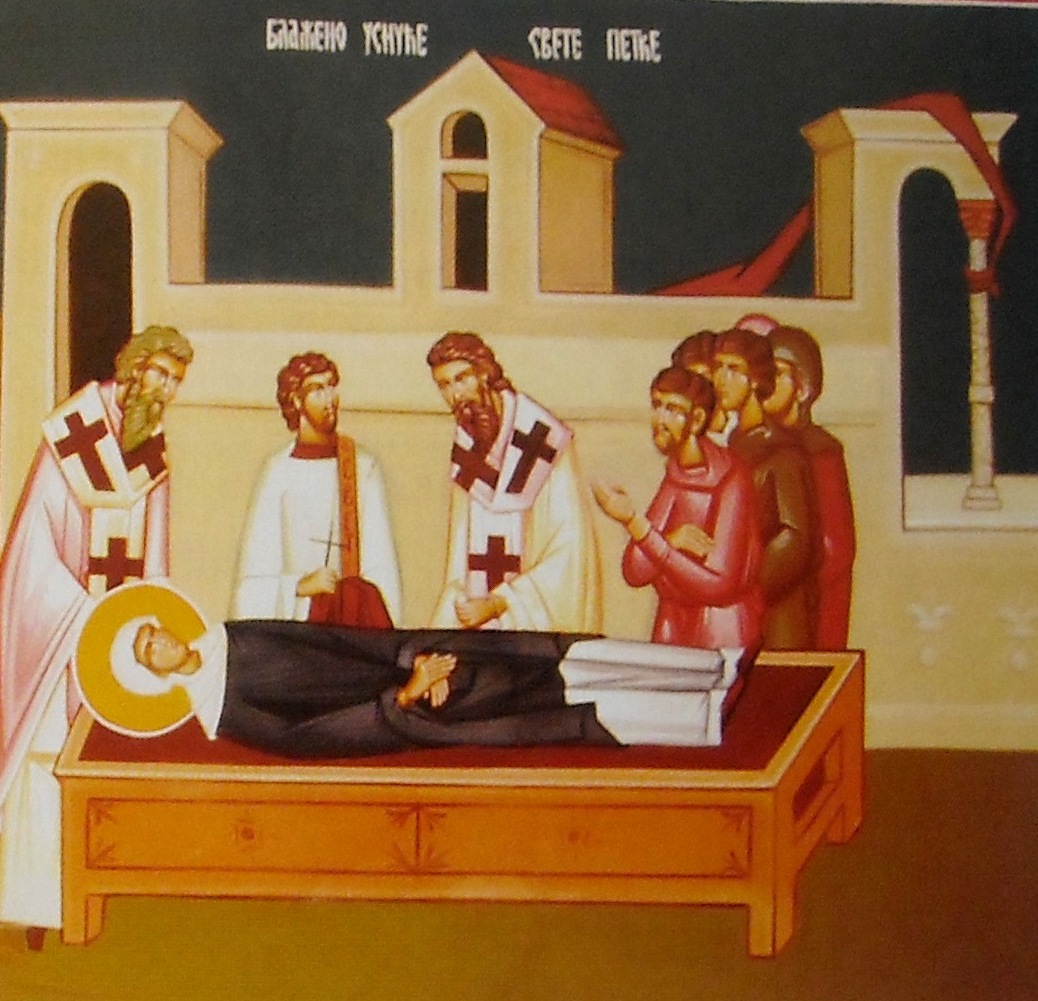 Са својим мештанима проводи последње две године живота. Упокојила се мирно у 11. веку.
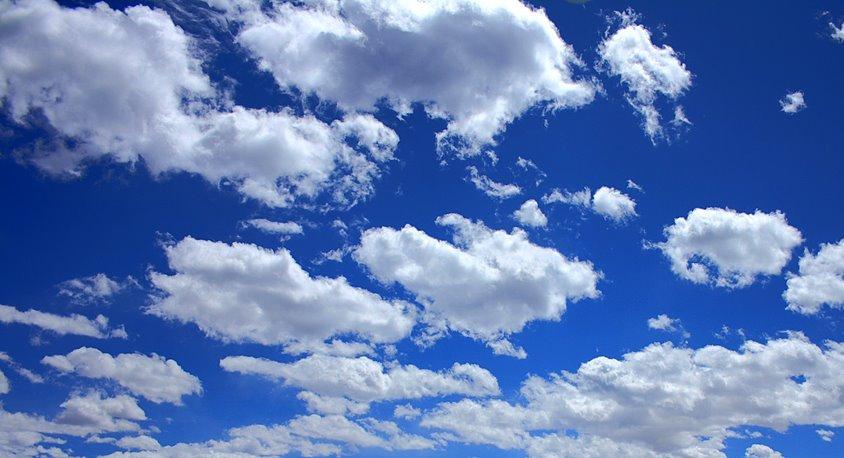 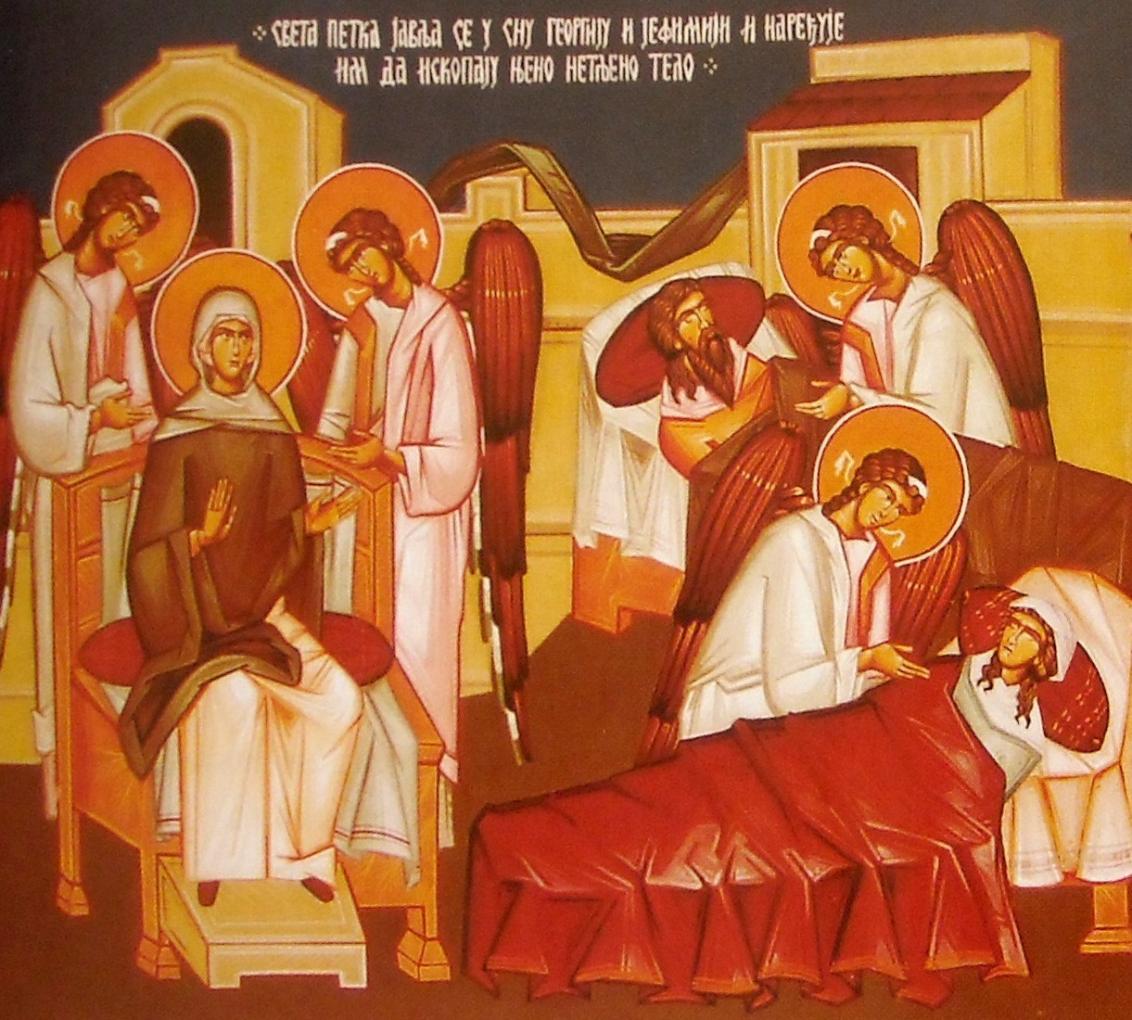 Њено тело је сахрањено на гробљу за странце. Света Петка се јавља у сну хришћанима Георгију и Јефимији. Исто вече сањали су исти сан у којем им је рекла да јој преместе тело у градско гробље.
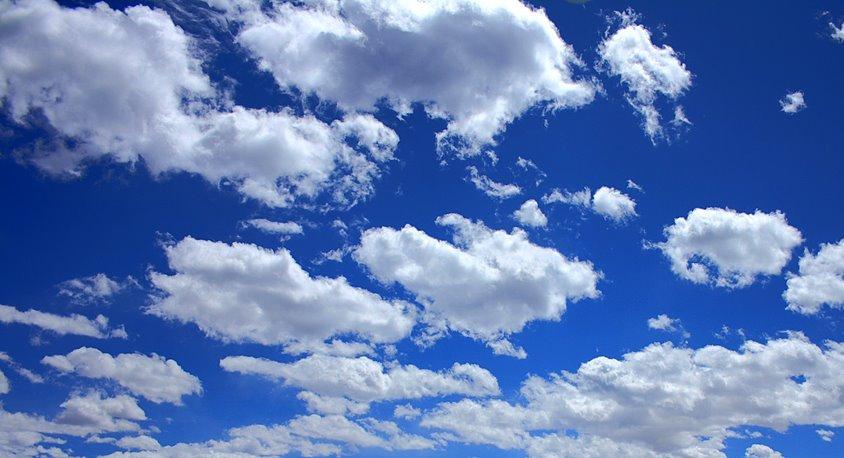 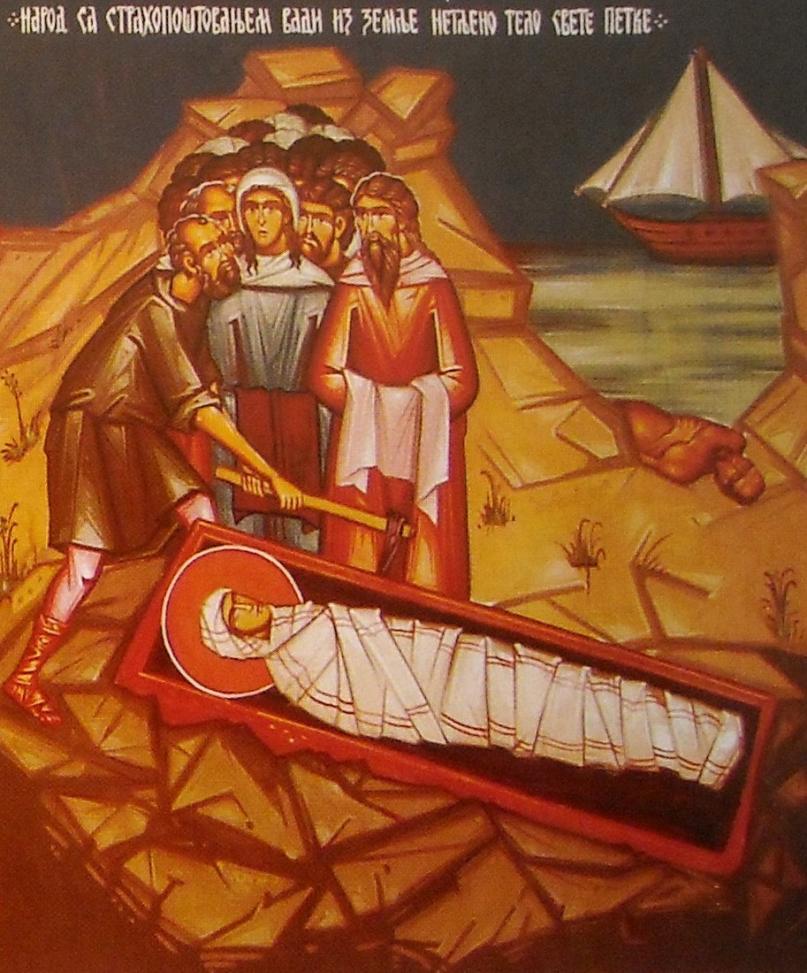 Кад су ископали њено тело било је нераспаднуто и мироточиво, иако је сахрањено пре више година. Тиме је Господ указао да је светитељка.
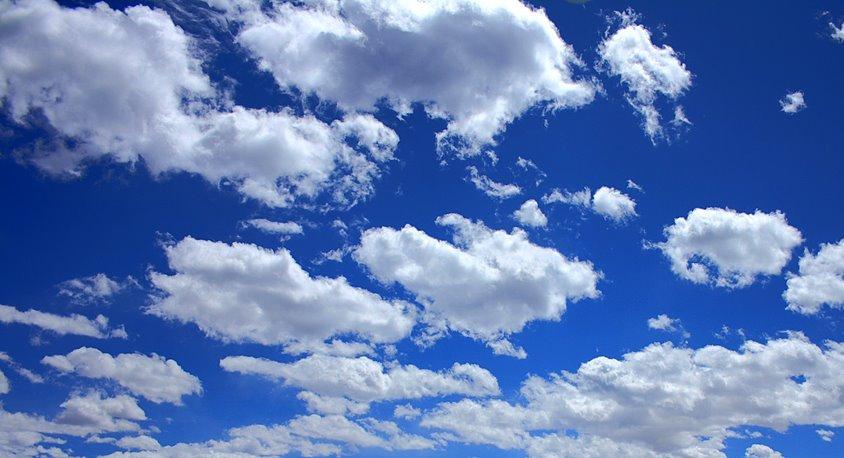 Њене мошти су више пута премештали, да би јој верни широм православног света одали поштовање.
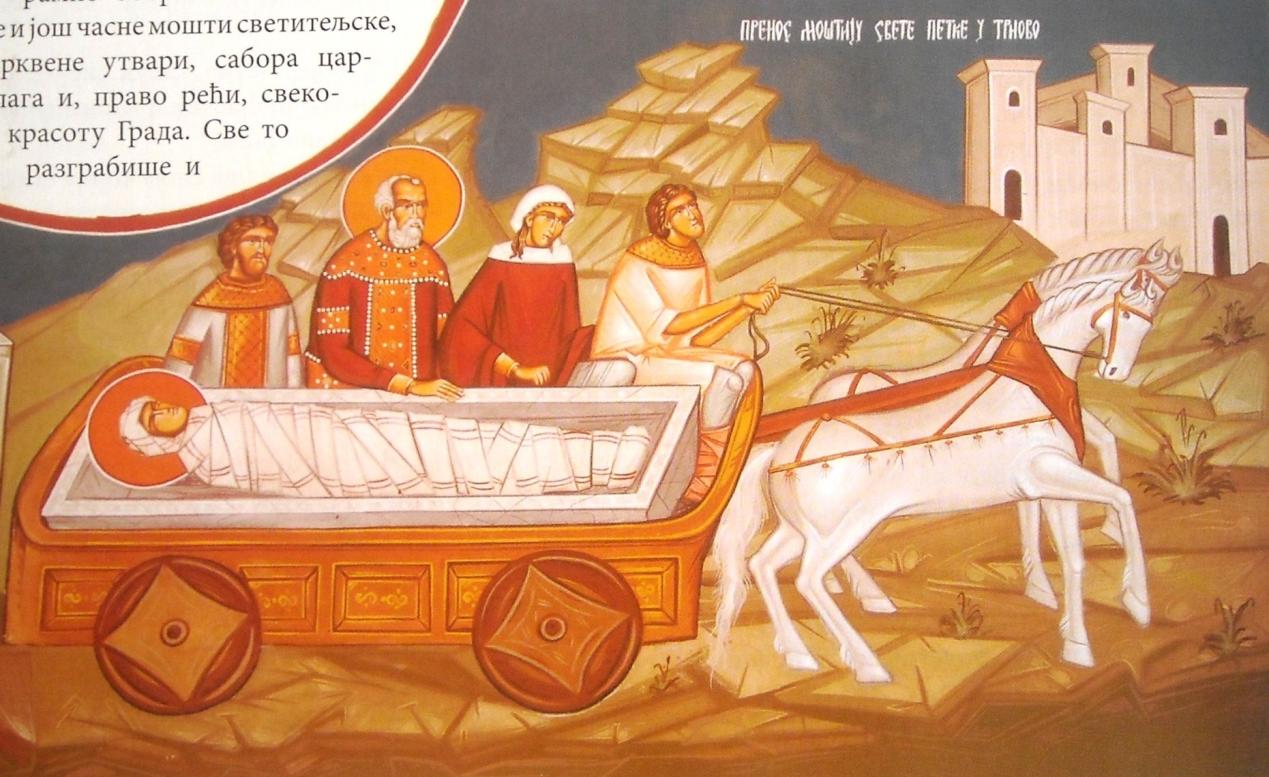 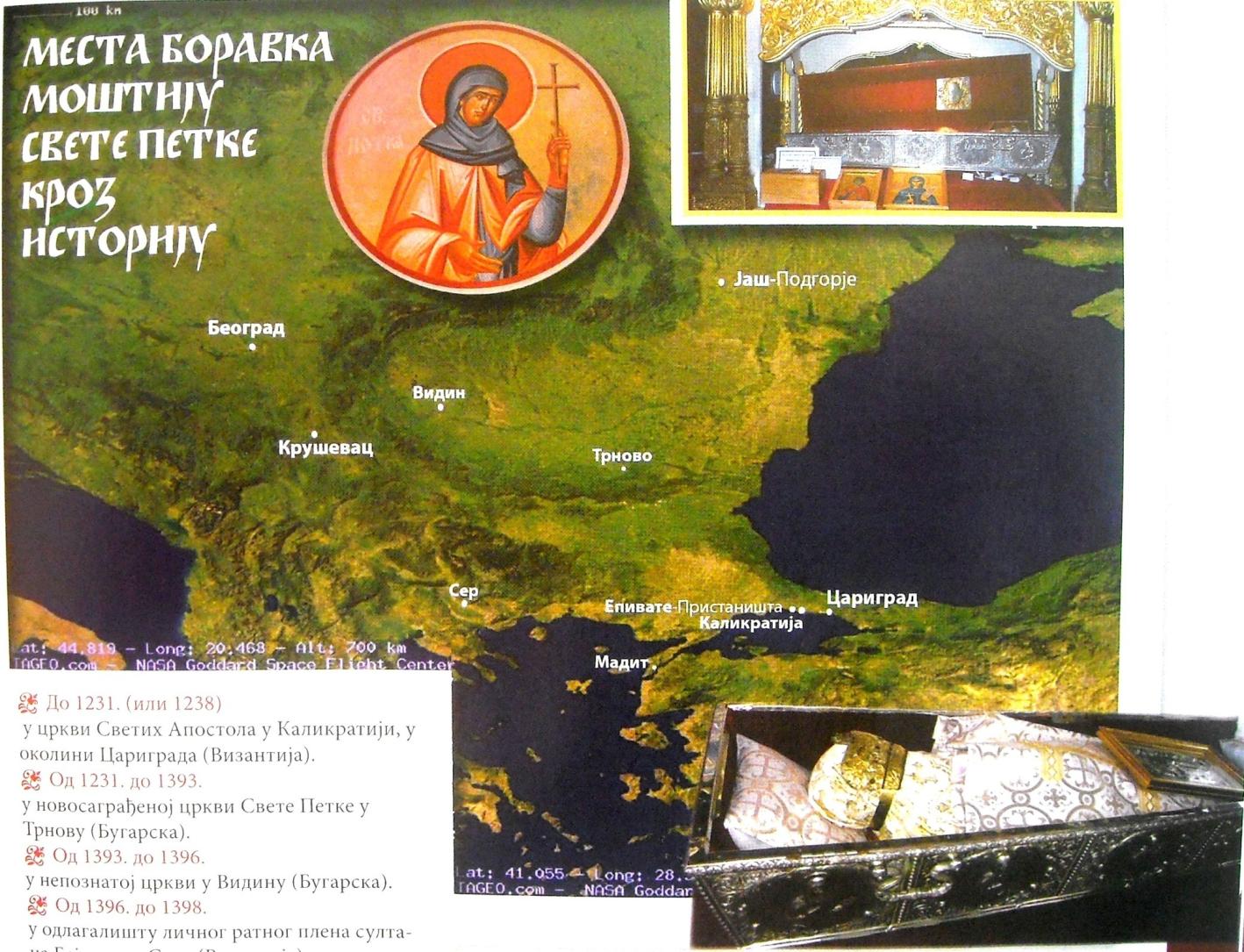 Једно време мошти су биле у Трнову.
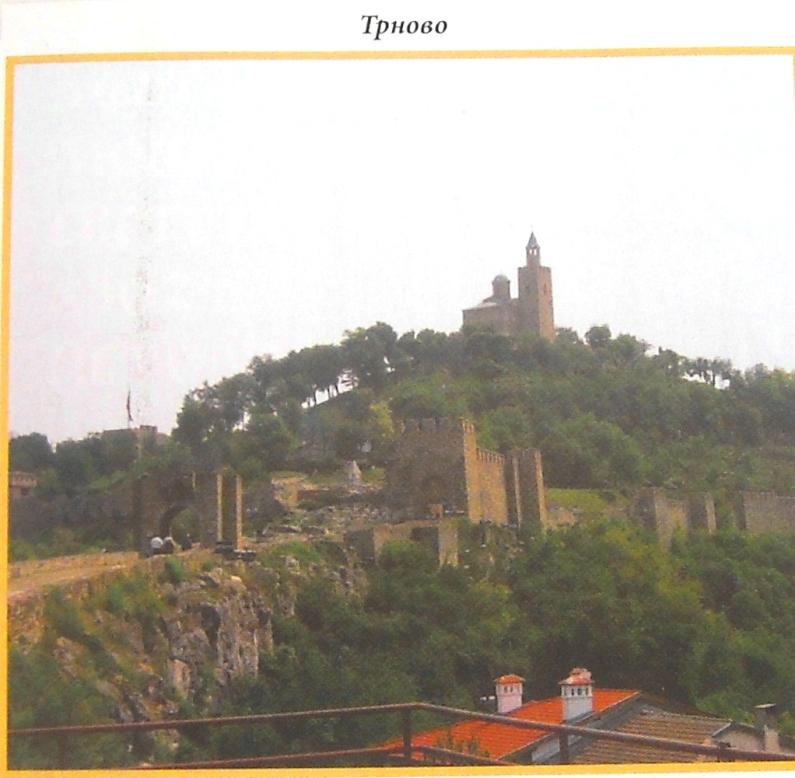 Једно време мошти су биле у Београду, у цркви Свете Петке на Калемегдану.
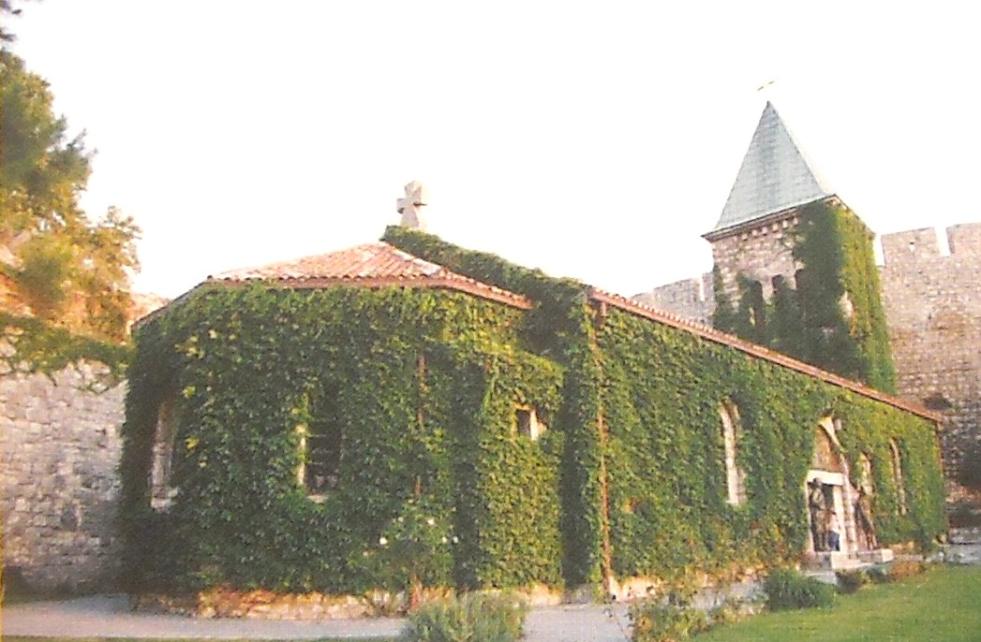 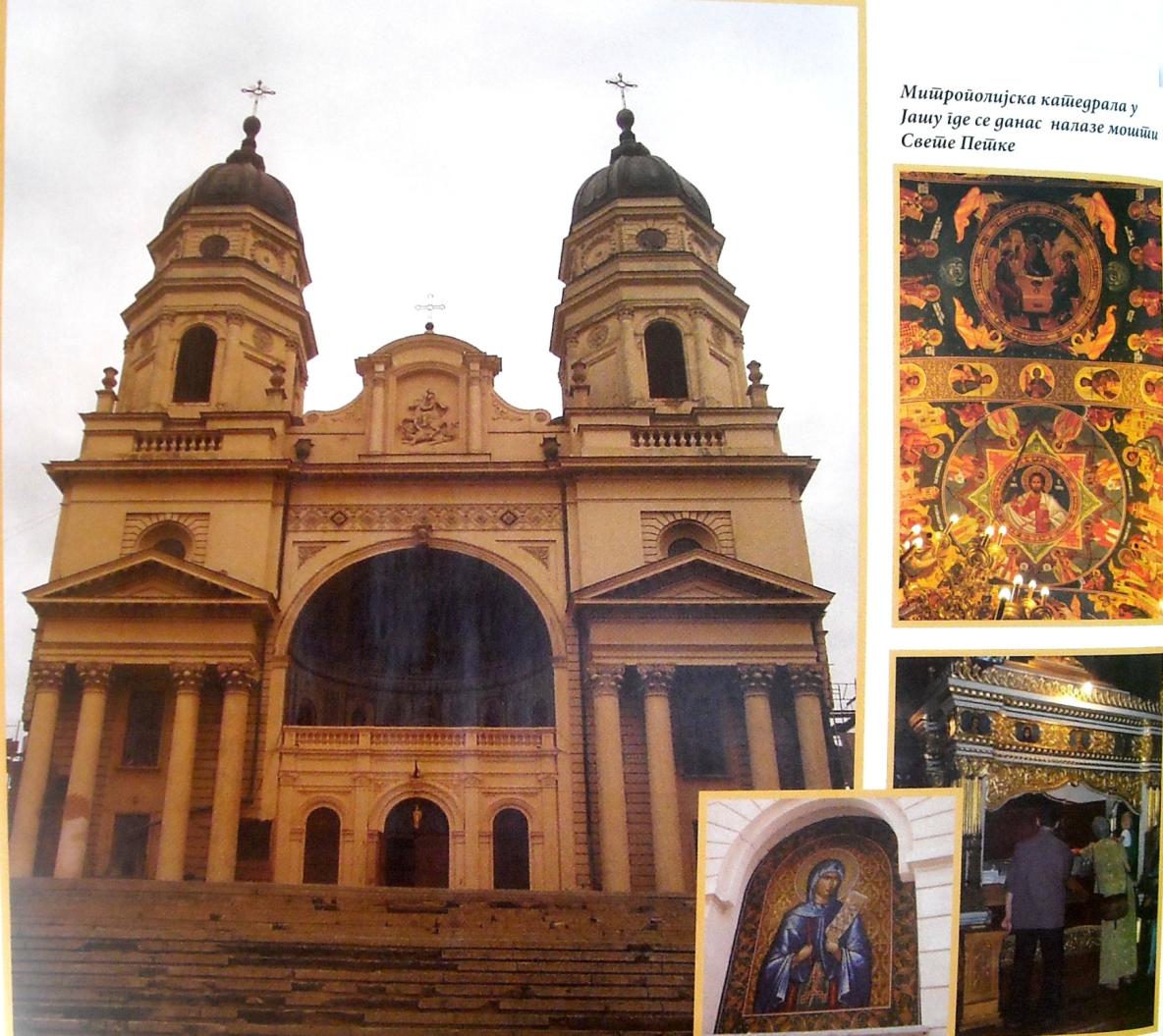 Данас су њене свете мошти у Јашију, у Румунији. Чуда исцељења и помоћи су многобројна.
Верни народ се клања моштима Свете Петке.
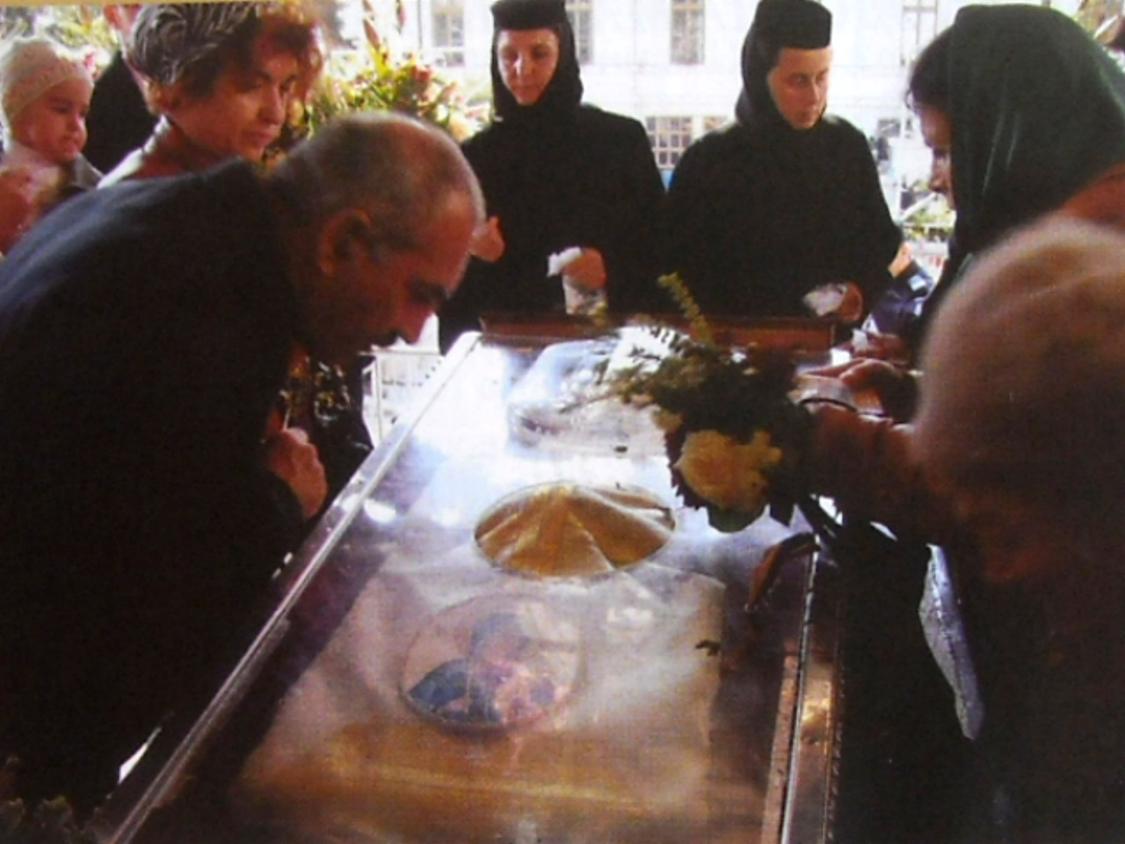 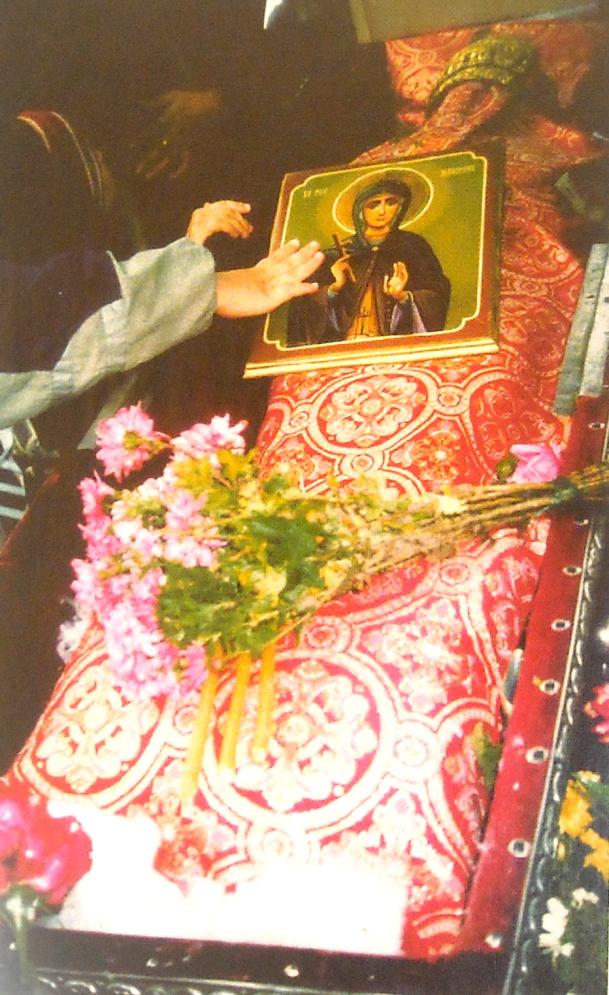 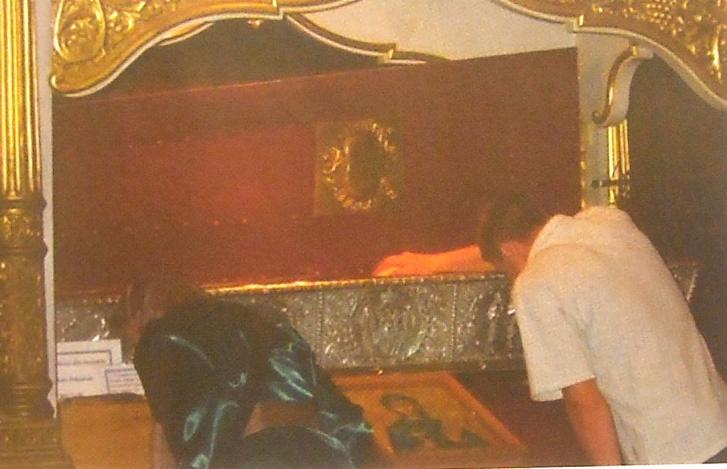 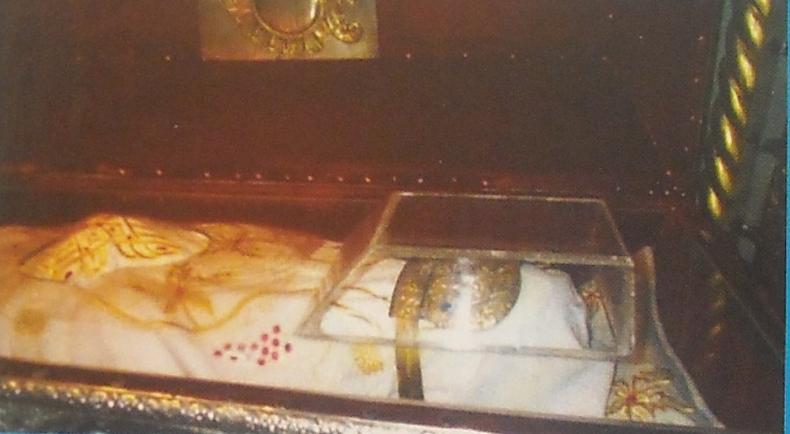 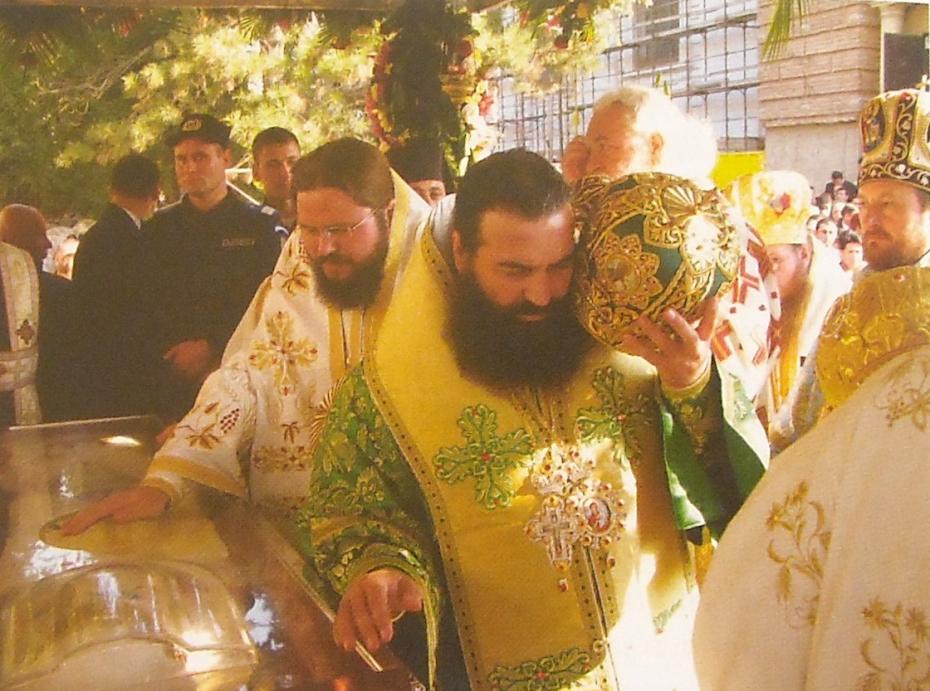 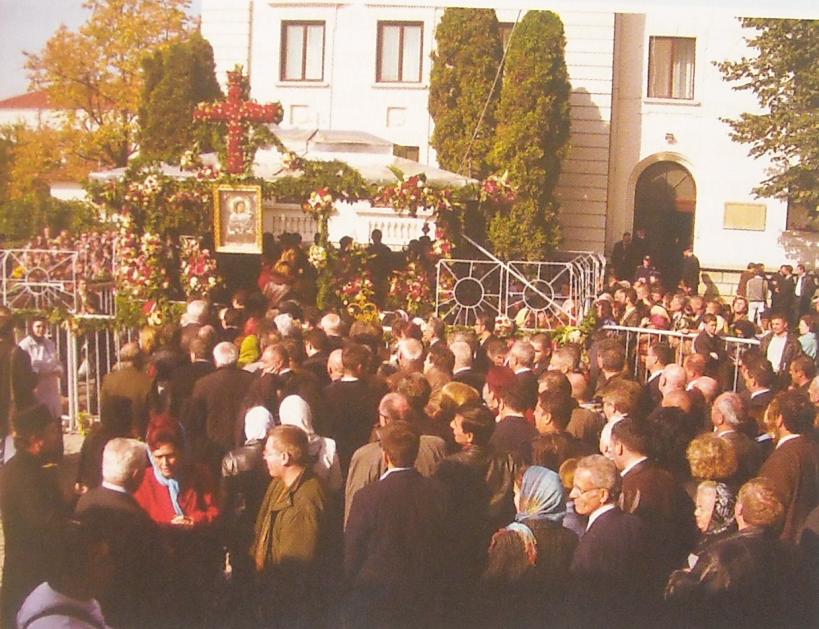 Света Петка и данас моли Господа да помогне онима који јој се обрате за помоћ у невољи.
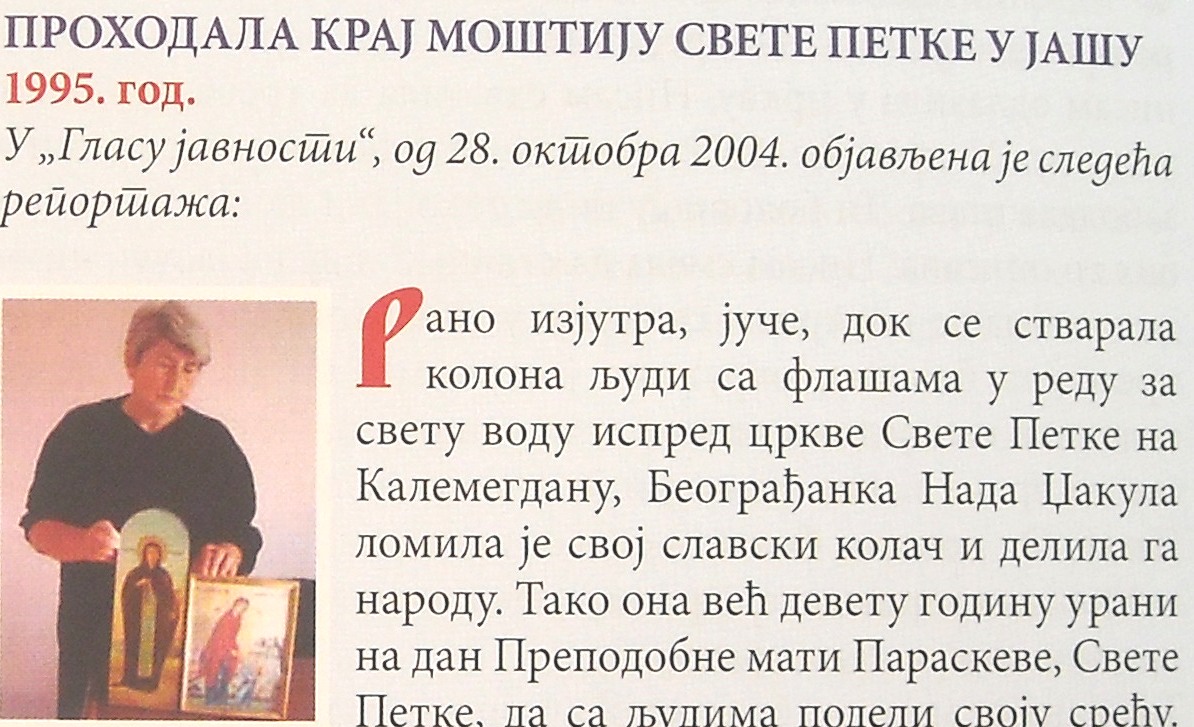 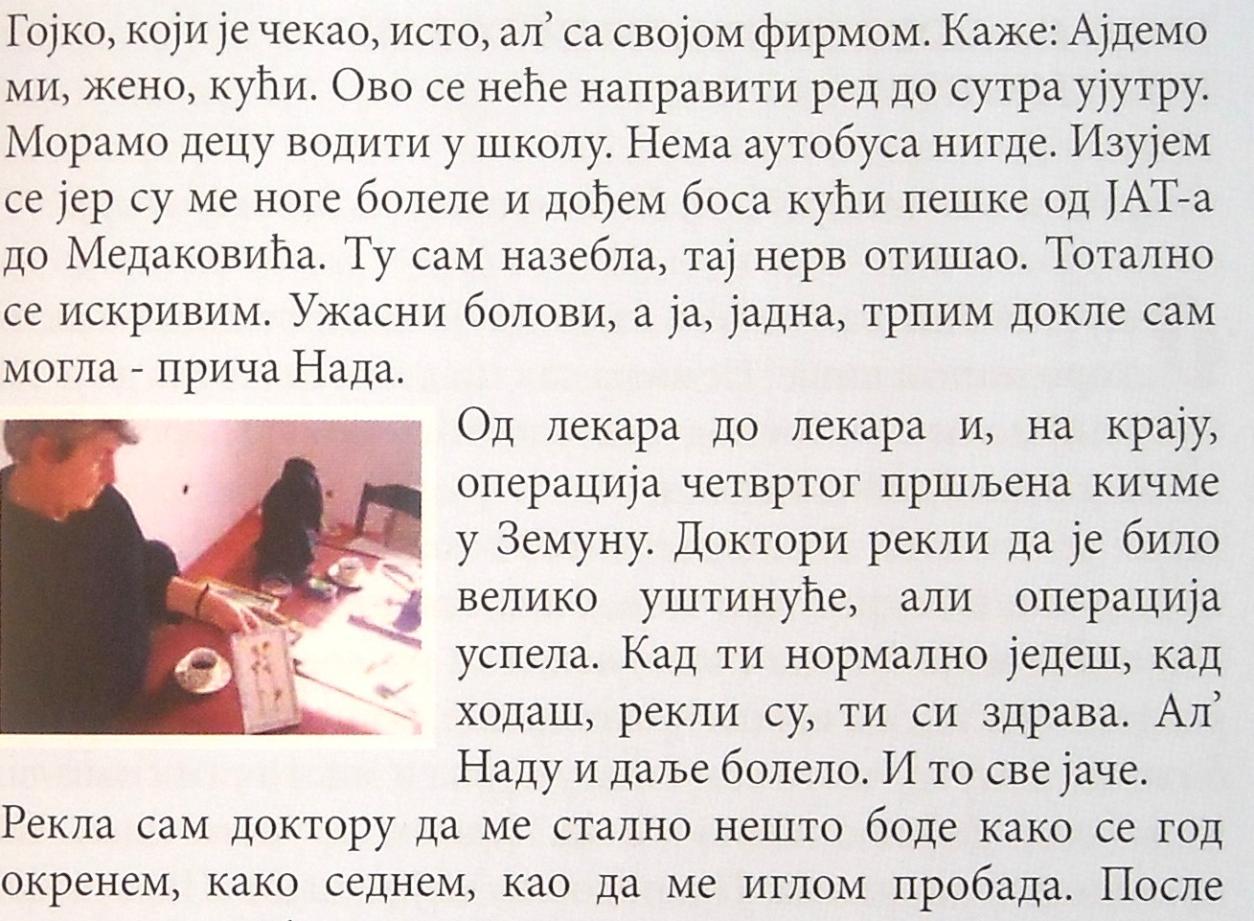 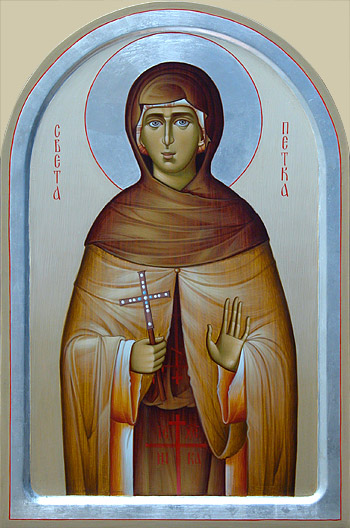 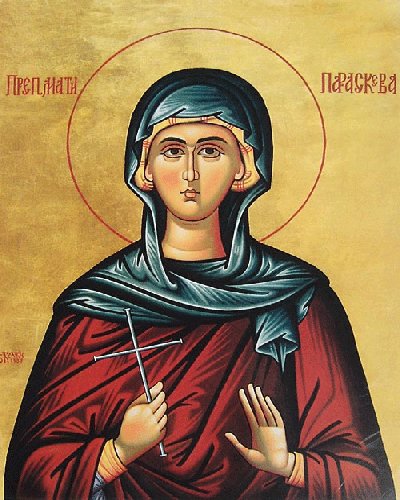 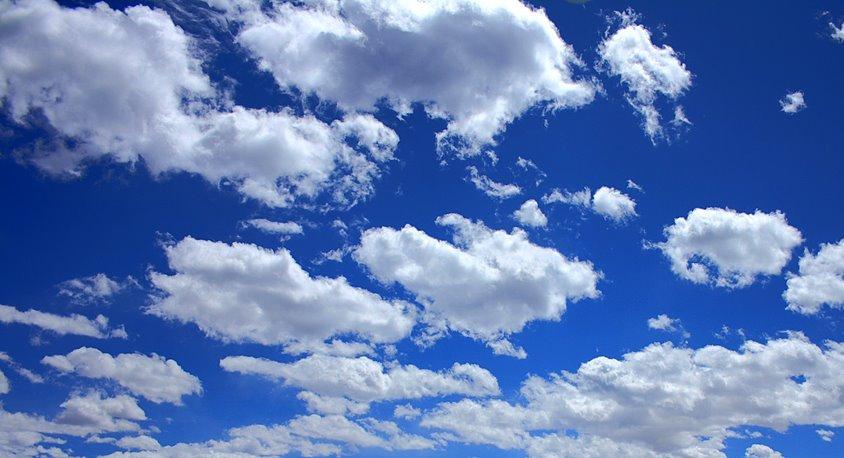 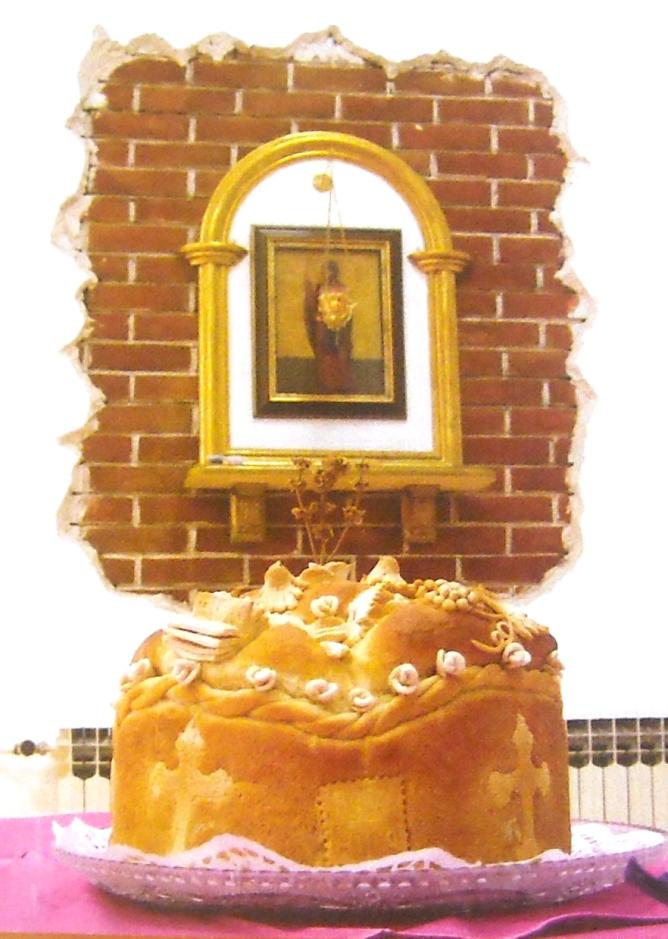 Света Петка је честа крсна слава код Срба. Ако  “пада” у среду и патак спрема се посна храна. Потребно је правилно прослављати Божије угоднике.
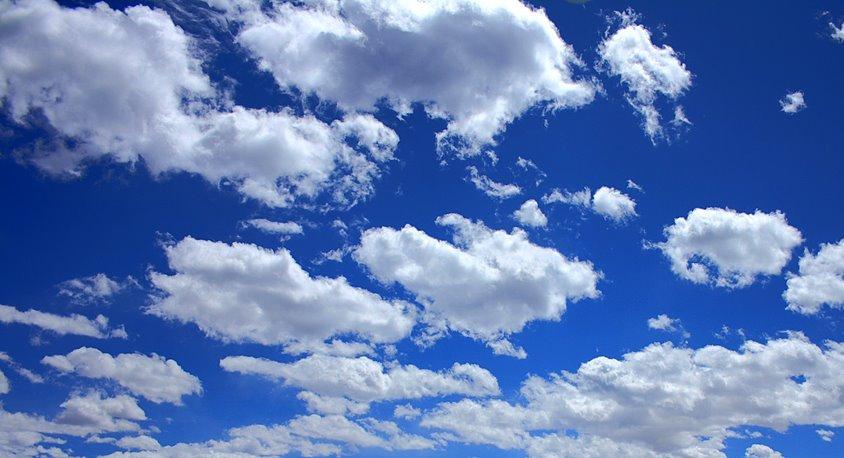 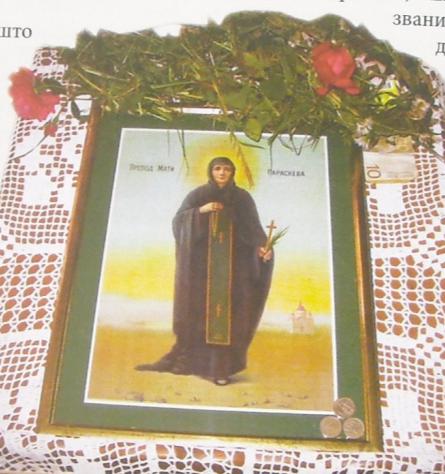 Свечарима сретна крсна слава и свима Богом благословен празник Свете Петке!
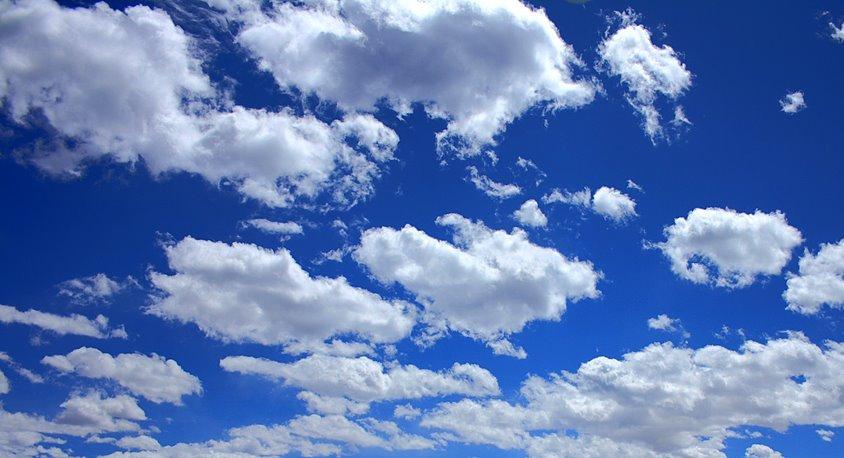 Крај и Богу слава!